?
Biology is a Branch of
ScienceWhat is Science?
[Speaker Notes: What is Science?

Take a couple minutes to talk with your lab group, and jot down a few ideas to answer the question, “what is science”?

_____]
Science
Defined
Science is an organized way 
of gathering 
and analyzing evidence in the natural world.
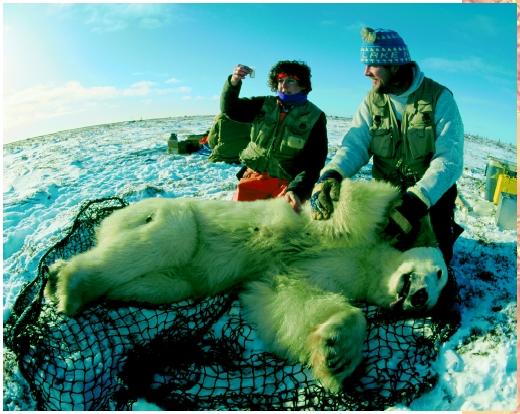 [Speaker Notes: What is Science?

Science is an organized way of gathering and analyzing evidence in the natural world. 

This is a photograph of Wildlife Biologists taking samples from a drugged polar bear. They are testing the polar bear for pesticides. 

Photo: http://www.biologyreference.com/Ve-Z/Wildlife-Biologist.html
_____]
Scientific Method
Organized Process
The “scientific method” is the organized process in which scientists gather, test and report information.
[Speaker Notes: Scientific Method

The scientific method is the organized process in which scientists gather, test and report information. 
_____]
Scientific Method
Organized Process
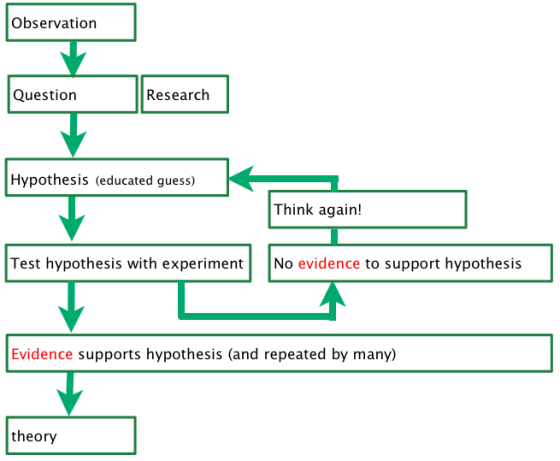 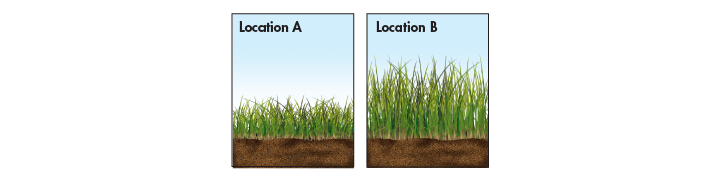 [Speaker Notes: Scientific Method

Scientists are always observing their surroundings. 

_____]
Scientific Method
Organized Process
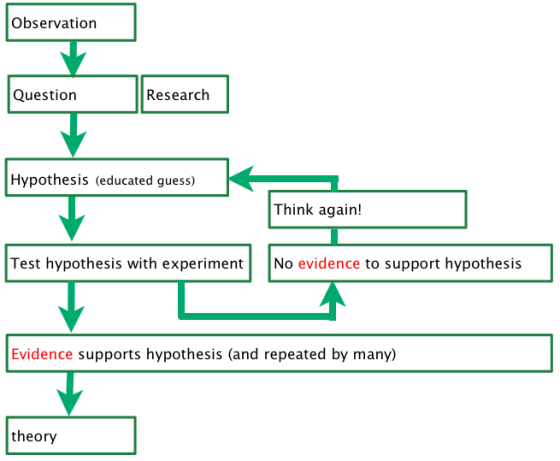 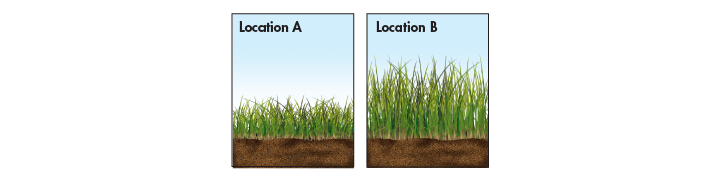 [Speaker Notes: Scientific Method

Sometimes these observations lead to questions, like: Why do marsh grasses grow taller in some places than others? These questions lead to research.

Photo: https://bdcaecology.wordpress.com/2013/09/15/1-3/
_____]
Scientific Method
Organized Process
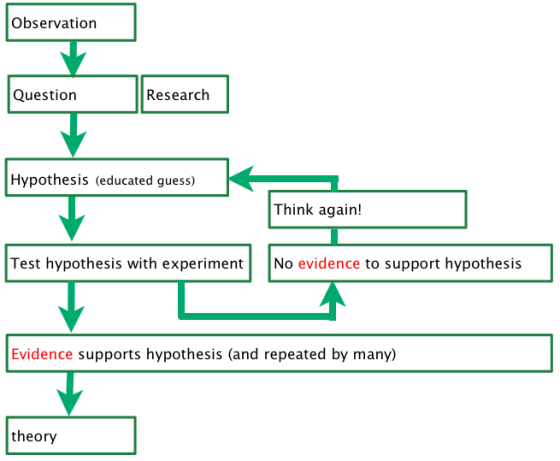 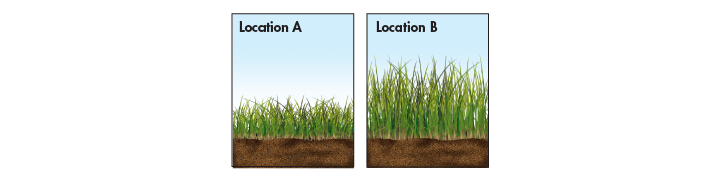 [Speaker Notes: Scientific Method

Then scientists use the information they know to form a hypothesis.

Photo: https://bdcaecology.wordpress.com/2013/09/15/1-3/
_____]
Scientific Method
Organized Process
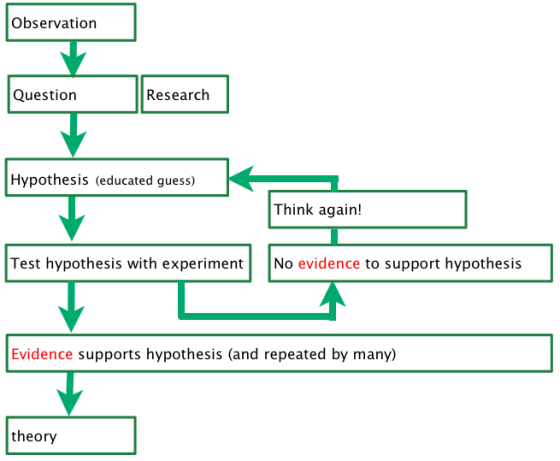 Hypothesis
Scientific explanation 
for a set of observations that 
can be tested.

Sometimes called an “if, then” statement.
[Speaker Notes: Scientific Method

A hypothesis is a scientific explanation for a set of observations that can be tested.

Photo: https://bdcaecology.wordpress.com/2013/09/15/1-3/
_____]
Scientific Method
Organized Process
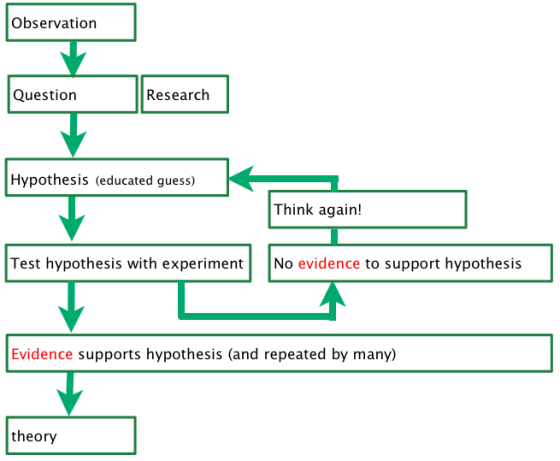 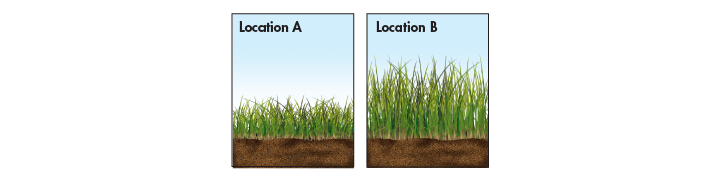 More Nitrogen?
[Speaker Notes: Scientific Method

For example:  if nitrogen added to the soil, then marsh grass growth will increase.

Photo: https://bdcaecology.wordpress.com/2013/09/15/1-3/
_____]
LAB
Let’s ExploreWhat’s in the Bag?
[Speaker Notes: Follow instructions in work packet. When complete, share findings as a group. Students should determine if peer findings are reasonable. Do not share the contents of the bags at this time. Explain that many times in science the truth remains unknown.
Inspired by: http://www.indiana.edu/~ensiweb/lessons/mys.box.html]
Scientific Method
Organized Process
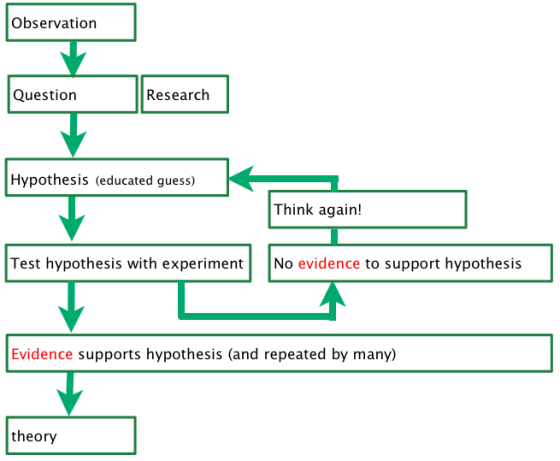 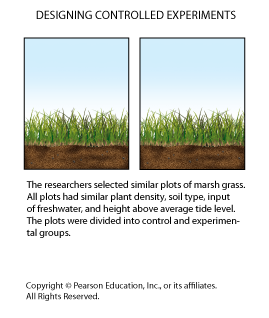 [Speaker Notes: Scientific Method

Next scientists design a controlled experiment to test their hypothesis. First, scientists are careful to make sure all conditions are the same for both the control group and the experimental group.

Photo: https://bdcaecology.wordpress.com/2013/09/15/1-3/
_____]
Controlled Experiment
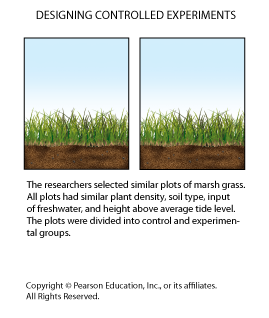 Controlled Experiment
Experiment 
in which only 
one variable 
is changed.
Controlled Experiment
Constants
Conditions
that do not change in an experiment.
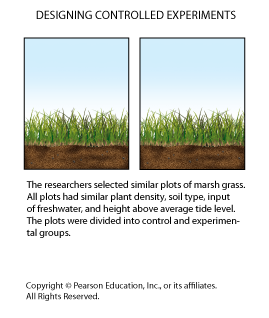 Controlled Experiment
Control 
Group
The group in which no changes are made.
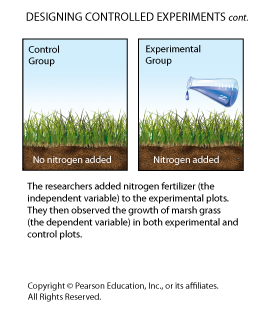 Controlled Experiment
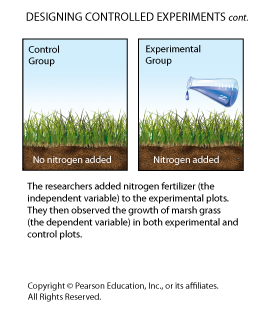 Experimental Group
Group in which an independent variable is introduced.
Controlled Experiment
Independent Variable
Condition
that is manipulated 
or changed 
in an experiment.
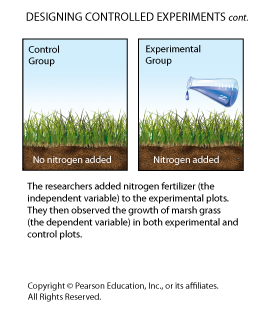 Controlled Experiment
Dependent Variable
Variable that changes as the result of independent variables.
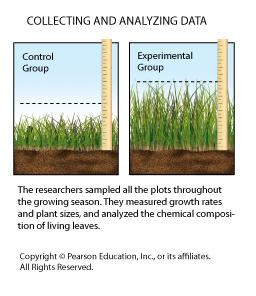 Controlled Experiment
Dependent Variable
Remember changes in the dependent variable “depend” on the independent variable.
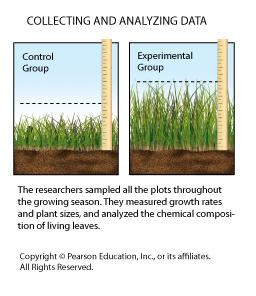 Scientific Method
Science is a Process
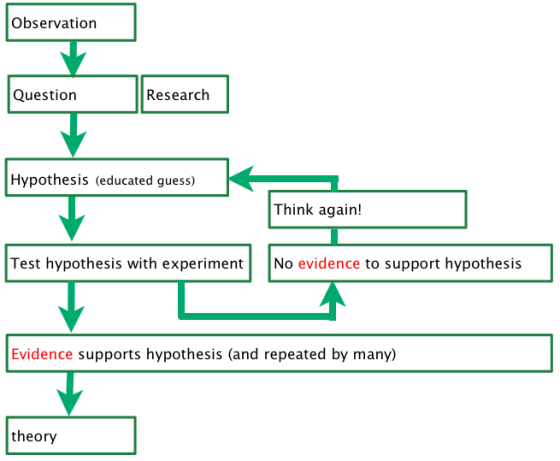 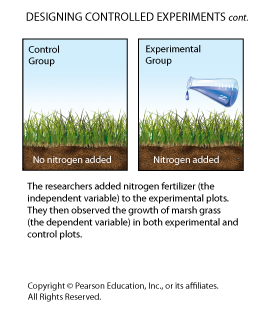 [Speaker Notes: Scientific Method

Then, scientists add an independent variable, in this case nitrogen, to the experimental group. They do not make any changes to the control group.

Photo: https://bdcaecology.wordpress.com/2013/09/15/1-3/
_____]
Scientific Method
Science is a Process
Data is Collected & Recorded
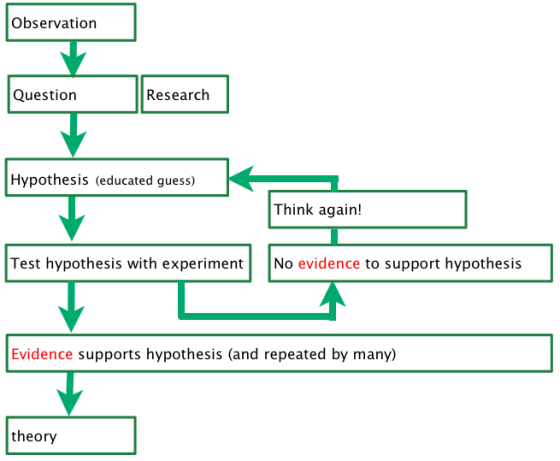 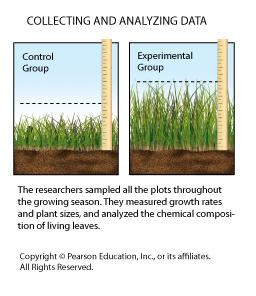 [Speaker Notes: Scientific Method

Scientists carefully collect and record data during the experiment. During this time they watch for a change in the dependent variable.

Photo: https://bdcaecology.wordpress.com/2013/09/15/1-3/
_____]
Scientific Method
Science is a Process
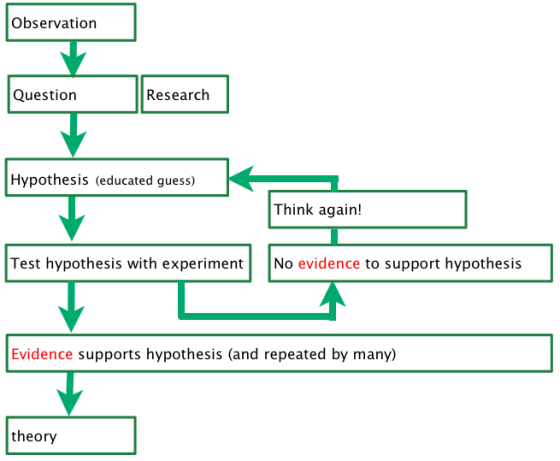 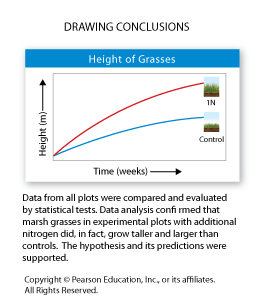 [Speaker Notes: Scientific Method

Data either supports, or does not support the hypothesis.  If data does not support the hypothesis, scientists develop a new hypothesis test the new hypothesis. Either way, scientists report their findings for peer review by other scientists.

In this experiment, the evidence does support the hypothesis “If nitrogen is added to the soil, then marsh grass will experience an increased growth rate”.

Photo: https://bdcaecology.wordpress.com/2013/09/15/1-3/
_____]
?
Peer ReviewWhy is it Important?
[Speaker Notes: Why is Peer Review Important?

Refer to work packet to read “Peer Review”
Answer question at bottom of the page: “What could happen if scientific findings did not go through the process of peer review”?
_____]
Scientific Method
Science is a Process
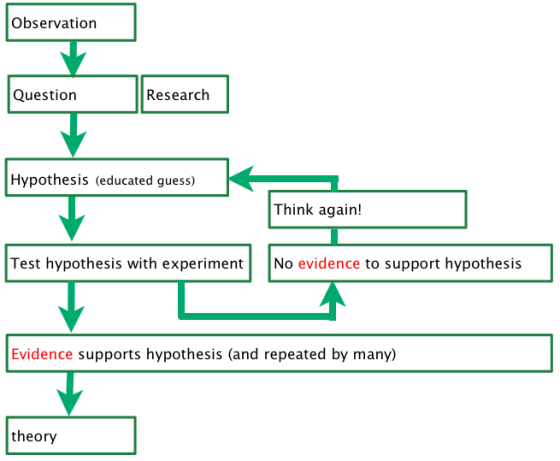 [Speaker Notes: Scientific Method

Over time, many scientists may test the same hypothesis over and over, in addition to other observations and hypothesis. This allows them to develop theories. Theories must be accepted by a wide range of scientists, however they do change and are replaced when new evidence is found.

Photo: https://bdcaecology.wordpress.com/2013/09/15/1-3/
_____]
Scientific Method
Science is a Process
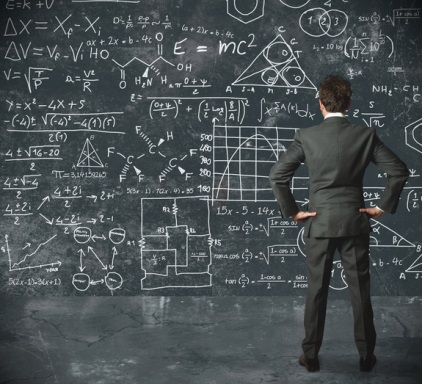 Theory
A theory is a well-tested explanation that accounts for a 
lot of observations 
and hypotheses.
[Speaker Notes: Scientific Method

A theory is a well tested explanation that accounts for a lot of observations and hypotheses.
_____]
PRACTICE
Let’s PracticeISTEP+ Questions
[Speaker Notes: Practice

Complete ISTEP+ practice questions in work packet.

__________]
LAB
Let’s Explore TheControlled Experiment
[Speaker Notes: Title

Now, it’s your turn to explore the Scientific Method. Refer to your Work Packet, and find the “Sprouting Potato Lab”.

__________]
?
Cross Contamination …What Do You Think Of?
[Speaker Notes: Cross Contamination

What do you think of when you hear “cross contamination?”
_____]
Cross Contamination
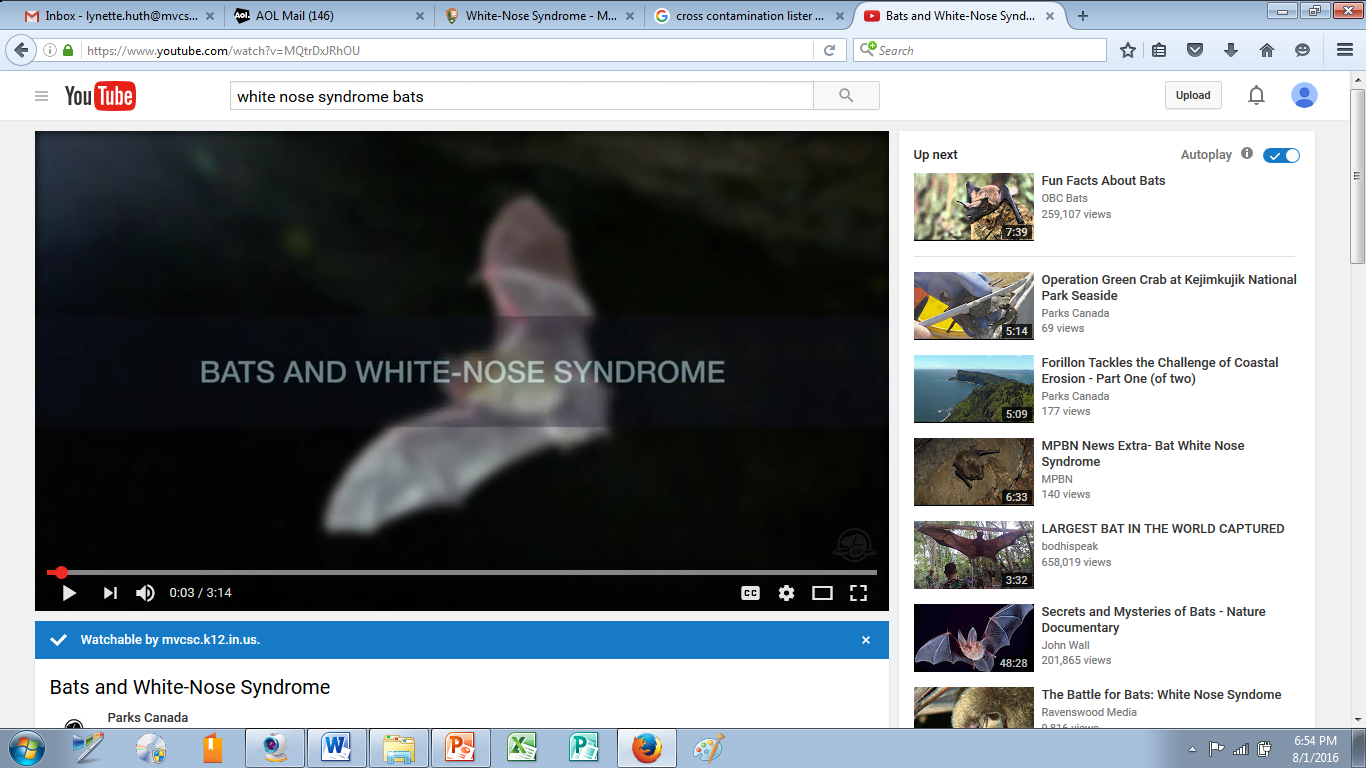 [Speaker Notes: Bats: https://www.youtube.com/watch?v=MQtrDxJRhOU

Infor about white-nose syndrome at Mammoth Cave in Kentucky: https://www.nps.gov/maca/whitenose.htm
_____]
Cross Contamination
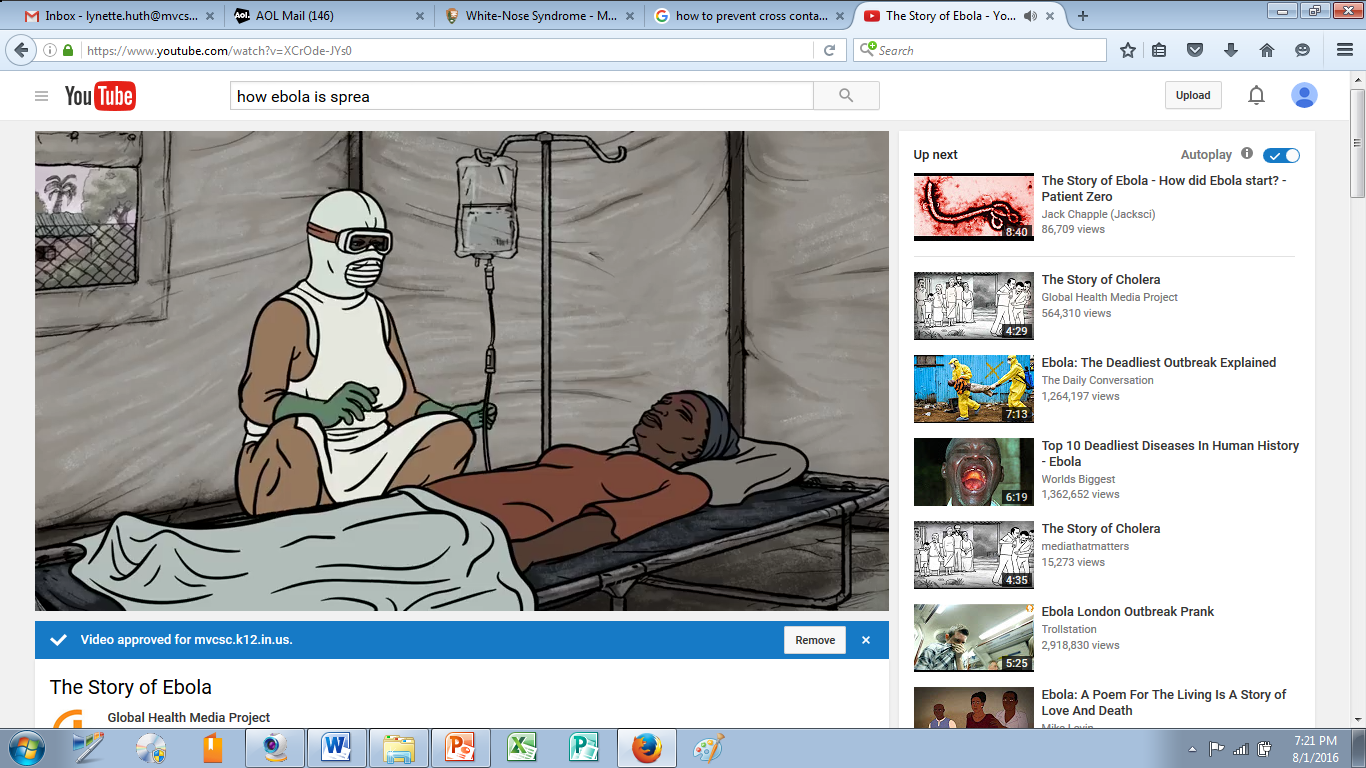 [Speaker Notes: Ebola: https://www.youtube.com/watch?v=XCrOde-JYs0
Published on Jun 26, 2015
Produced by Global Health Media Project in collaboration with the International Federation of Red Cross and Red Crescent Societies, UNICEF, and Yoni Goodman. Download link: http://globalhealthmedia.org/videos/

_____]
New Discoveries
Lead to Re-evaluation
New Discoveries often lead to a 
re-evaluation of previously accepted scientific knowledge.
[Speaker Notes: New Discoveries

Let’s pretend modern technology has allowed you to see through the bottom of the seven bags you observed.
_____]
New Info about Zika Virus 
February 2016
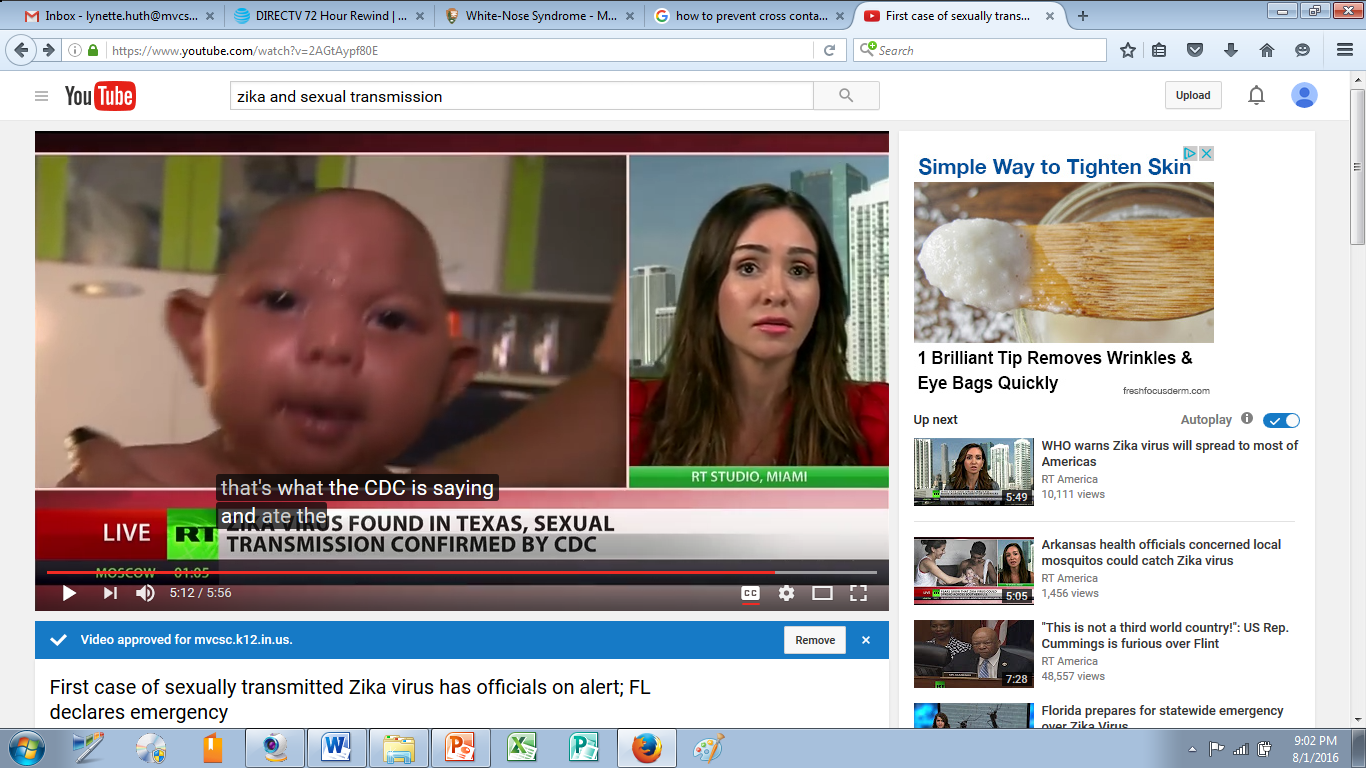 [Speaker Notes: https://www.youtube.com/watch?v=2AGtAypf80E

Zika and Microcephaly
_____]
New Discoveries Guide Social and Environmental Decisions
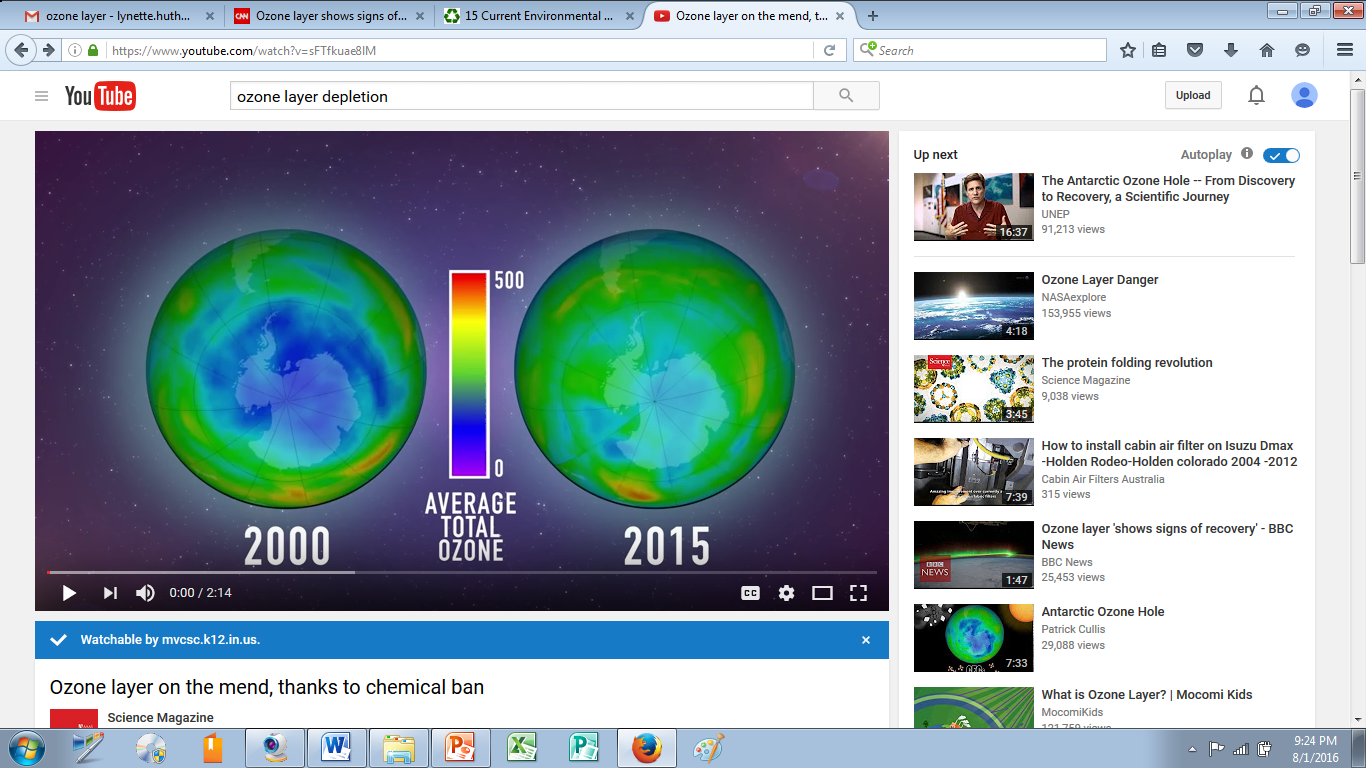 [Speaker Notes: https://www.youtube.com/watch?v=sFTfkuae8lM
_____]
New Discoveries 
Guide Medical Decisions
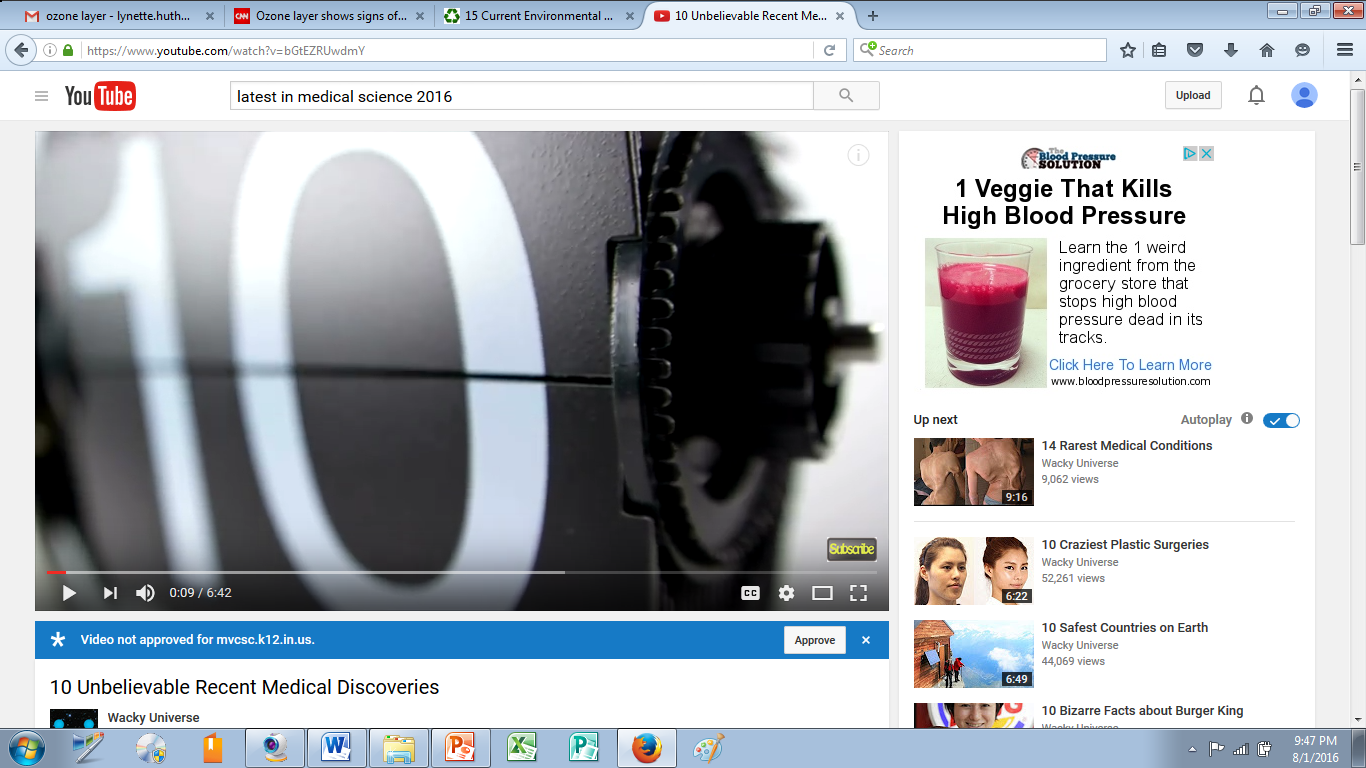 [Speaker Notes: https://www.youtube.com/watch?v=bGtEZRUwdmY
_____]
End of Unit
[Speaker Notes: End of Unit

This concludes the Introduction to Science Unit.
_____]
References
Indiana Department of Education. (2010). Standards. Retrieved from Indiana Department of Education: http://www.doe.in.gov/sites/default/files/standards/science/2010-Science-BiologyI.pdf
 
Kenneth R Miller and Joseph S. Levine. (2010). Biology. Upper Saddle River, New Jersey: Pearson Education, Inc.
[Speaker Notes: References

_____]